Data Structures – Week #3
Stacks
Outline
Stacks
Operations on Stacks
Array Implementation of Stacks
Linked List Implementation of Stacks
Stack Applications
November 3, 2022
Borahan Tümer, Ph.D.
2
Stacks (Yığınlar)
A stack is a list of data with the restriction that data can be retrieved from or inserted to the “top” of the list.  
By “top” we mean a pointer pointing to the element that is last added to the list.
A stack is a last-in-first-out (LIFO) structure.
November 3, 2022
Borahan Tümer, Ph.D.
3
Operations on Stacks
Two basic operations related to stacks:
Push (Put data to the top of the stack)
Pop	(Retrieve data from the top of the stack)
November 3, 2022
Borahan Tümer, Ph.D.
4
Array Implementation of Stacks
Stacks can be implemented by arrays.  
During the execution, the stack can 
grow by push operations, or 
shrink by pop operations
within this array. 
One end of the array is the bottom and insertions and deletions (removals) are made from the other end. 
We also need another field that, at each point, keeps track of the current position of the top of the stack.
November 3, 2022
Borahan Tümer, Ph.D.
5
Sample C Implementation
#define stackSize …;
struct dataType {
	…
}
typedef struct dataType myType;		
struct stackType {	
	int top;			
	myType items[stackSize]; 
}
typedef struct stackType stackType;
stackType stack;
stack structure
November 3, 2022
Borahan Tümer, Ph.D.
6
Sample C Implementation… isEmpty()
//Initialize Stack (i.e., set value of top to -1)
stack.top=-1;
int isEmpty(stackType s)
{
	if (s.top == -1)
		return 1; //meaning true
	else return 0; //meaning false
}
November 3, 2022
Borahan Tümer, Ph.D.
7
Pop Operation
int pop(stackType *sptr, myType *node) {
  if ( isEmpty(*sptr) ) {
          printf("stack empty");
          return 0; //failure
   }
   *node = sptr->items[sptr->top];
   sptr->top--	; //or *node = sptr->items[sptr->top--];
   return 1; //success 
}
November 3, 2022
Borahan Tümer, Ph.D.
8
Sample C Implementation… pop()
int pop(stackType *sptr, myType *node) {
  if ( isEmpty(*sptr) ) {
          printf("stack empty");
          return 0; //failure
   }
   *node = sptr->items[sptr->top--];
   return 1; //success 
}
November 3, 2022
Borahan Tümer, Ph.D.
9
Push Operation
int push(stackType *sptr, myType *node, int n){
  if ( sptr->top >= n ) {
          printf("stack full");
          return 0; //failure
   }
   ++(sptr->top); //or sptr->content[++(sptr->top)]=node;
   sptr->content[ (sptr->top)]=node;
   return 1; //success 
}
November 3, 2022
Borahan Tümer, Ph.D.
10
Sample C Implementation… push()
int push(stackType *sptr, myType *node, int n){
  if ( sptr->top >= n ) {
          printf("stack full");
          return 0; //failure
   }
   sptr->items[++(sptr->top)]=*node;
   return 1; //success 
}
November 3, 2022
Borahan Tümer, Ph.D.
11
Linked List Implementation of Stacks
//Declaration of a stack node

struct StackNode {
	int data;
	struct StackNode *next;
}
typedef struct StackNode StackNode;
typedef StackNode * StackNodePtr;
…
November 3, 2022
Borahan Tümer, Ph.D.
12
Linked List Implementation of Stacks
StackNodePtr NodePtr, top;
…
…
NodePtr = malloc(sizeof(StackNode));
top = NodePtr;
NodePtr->data=2; 	// or top->data=2
NodePtr->next=NULL;	// or top->next=NULL;
Push(&top,&NodePtr); //Nodeptr is an output variable!!! 
…
Pop(&top);
…
November 3, 2022
Borahan Tümer, Ph.D.
13
Push and Pop Functions
Void Push (StackNodePtr *TopPtr, StackNodePtr *NewNodePtr) {
	      *NewNodePtr = malloc(sizeof(StackNode)); 
// NewNodePtr to pass to invoking function!!! 
	      (*NewNodePtr)->data=5;
	      (*NewNodePtr)->next = *TopPtr;
	      *TopPtr = *NewNodePtr;
}	

Void Pop(StackNodePtr *TopPtr) {
	      StackNodePtr TempPtr;
	      TempPtr= *TopPtr;
	      *TopPtr = *TopPtr->next;
	      free(TempPtr); // or you may return TempPtr!!!
}
November 3, 2022
Borahan Tümer, Ph.D.
14
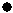 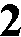 Linked List Implementation of Stacks
NodePtr = malloc(sizeof(StackNode));
top = NodePtr;
NodePtr->data=2; 	// or top->data=2
NodePtr->next=NULL;// or top->next=NULL;
Push(&top,&NodePtr);
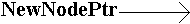 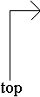 Void Push (StackNodePtr *TopPtr, 
		StackNodePtr *NewNodePtr) {           
	 *NewNodePtr = malloc(sizeof(StackNode));
             (*NewNodePtr)->data=5;
	 (*NewNodePtr)->next =NULL;
	 (*NewNodePtr)->next = *TopPtr;
             *TopPtr = *NewNodePtr;
}
November 3, 2022
Borahan Tümer, Ph.D.
15
Stack Applications
Three uses of stacks
Symbol matching in compiler design
Return address storage in function invocations
Evaluation of arithmetic expressions and cross-conversion into infix, prefix and postfix versions
November 3, 2022
Borahan Tümer, Ph.D.
16
Symbol Matching in Compiler Design
Algorithm:
1. Create an empty stack.
2. Read tokens until EOF. Ignore all tokens other than symbols.
3. 		If token is an opening symbol, 
			push it onto the stack.
4. 		If token is a closing symbol and stack empty, 
			report an error.
5. 		Else 
			pop the stack.
			If symbol popped and opening symbol do not match
			report an error
6. If EOF and stack not empty, 
		report an error
7. Else, the symbols are balanced.
November 3, 2022
Borahan Tümer, Ph.D.
17
Symbol Matching
Example:
int pop(Stack *sptr, myType *node) {
  if ( isEmpty(*sptr) ) {
		  printf("stack empty");
          return 0; //failure
   }
   *node = sptr->items[sptr->top--];
   return 1; //success 
}
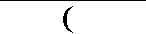 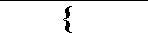 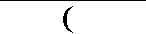 November 3, 2022
Borahan Tümer, Ph.D.
18
Use of Stacks in Function Invocation
During a function invocation (function call)
Each argument value is copied to a local variable called “a dummy variable.”  Any possible attempt to change the argument changes the dummy variable, not its counterpart in the caller.
Memory space is allocated for local and dummy variables of the called function.
Control is transferred to the called. Before this, return address of the caller must also be saved. This is the point where a system stack is used.
November 3, 2022
Borahan Tümer, Ph.D.
19
Use of Stacks in Function Invocation
Returning to the caller, three actions are taken:
Return address is retrieved.
Data area from the called is cleaned up. 
Finally, control returns to the caller. Any returned value is also stored in known registers.
November 3, 2022
Borahan Tümer, Ph.D.
20
A Function Call Example
Program Counter
… 	main(…) {
n11	  …
n12	  …
n13	  call f2(…);
r1	  …
n14	  …
}
…   f2(…) {
	n24		…
	n25		…
	n26		call f3(…);
	r2		   …
	n27     …
}
…   f3(…) {
	n37		…
	n38		…
	n39		call f4(…);
	r3		   …
}
n11
n12
n13
n24
n25
n26
n37
n38
n39
n41
n42
n43
r3
r2
n27
r1
n14
r0
Stack Pointer
s0
s1
s2
s3
sEmpty
System Stack
… 	f4(…) {
n41  …
n42	  …
n43	  …
}
s3
s2
s1
s0
November 3, 2022
Borahan Tümer, Ph.D.
21
Infix, Postfix and Prefix Formats of Arithmetic Expressions
The name of the format of arithmetic expression
states the location of the operator.
Infix: operator is between the operands (L op R)
Postfix: operator is after the operands (L R op)
Prefix: operator is before the operands (op L R)
November 3, 2022
Borahan Tümer, Ph.D.
22
Examples to Infix, Postfix and Prefix Formats
November 3, 2022
Borahan Tümer, Ph.D.
23
Rules to watch during Cross-conversions
Associative Rules
1) + and - associate left to right
2) * and /  associate left to right
3) Exponentiation operator (^ or **) associates from right to left.

Priorities and Precedence Rules
1)  + and - have the same priority
2)  * and / have the same priority
3)  (* and /) precede (+ and -)
November 3, 2022
Borahan Tümer, Ph.D.
24
Algorithm for InfixPostfix Conversion
Initialize an operator stack
While not EOArithmeticExpression Do
Get next token 
case token of 
‘(’:  Push; 	//assume the lowest precedence for ‘(’
 ‘)’: Pop and place token in the incomplete postfix expression until a left parenthesis is encountered;
  If no left parenthesis return with failure 
 an operator:
If empty stack or token has a higher precedence than the top stack element, push token and go to 2.i
Else pop and place in the incomplete postfix expression and go to c 
an operand: place token in the incomplete postfix expression 
If EOArithmeticExpression 
Pop and place token in the incomplete postfix expression until stack is empty
November 3, 2022
Borahan Tümer, Ph.D.
25
Evaluation of Arithmetic Expressions
Initialize an operand stack
While not EOArithmeticExpression Do
Get next token;
Case token of
an operand: push;
an operator:
if the last token was an operator, return with failure;
pop twice;
evaluate expression;
push result;
November 3, 2022
Borahan Tümer, Ph.D.
26
Evaluation of Arithmetic Expressions
Example: 9 8 8 6 - / 2*1+- = ?
November 3, 2022
Borahan Tümer, Ph.D.
27